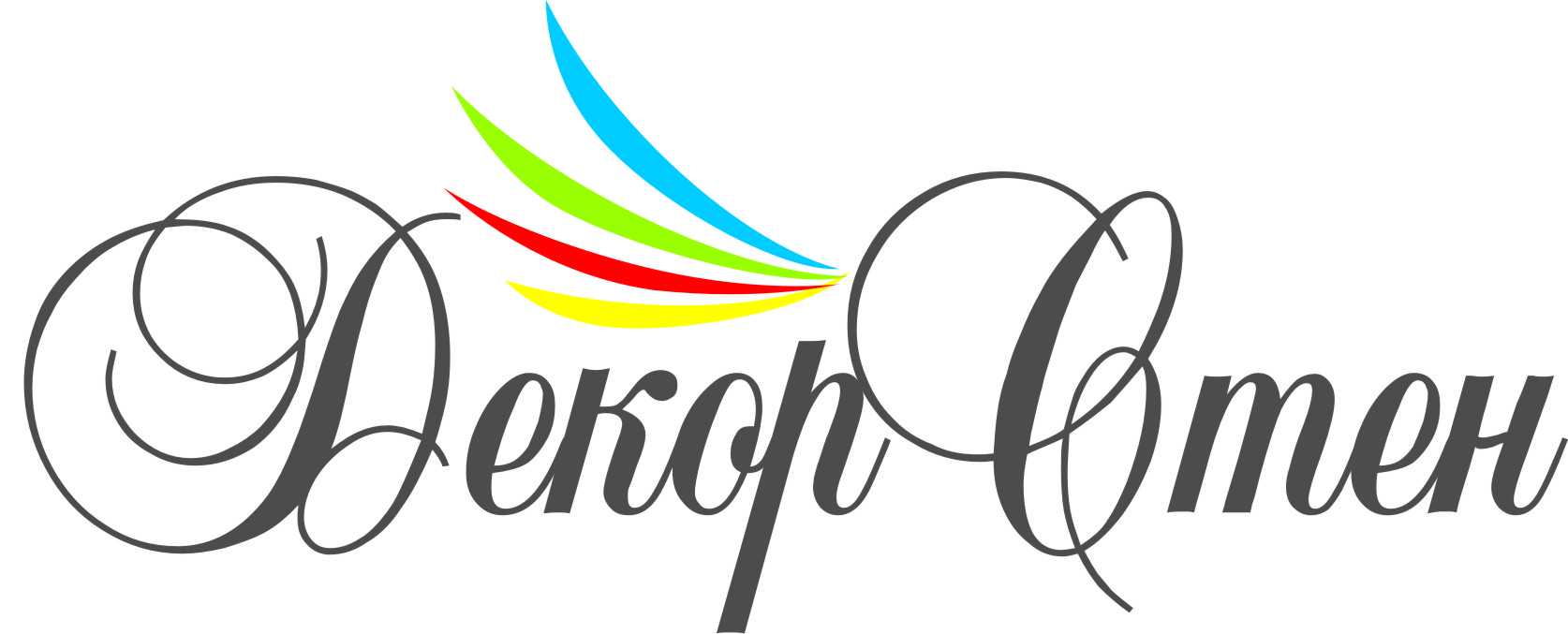 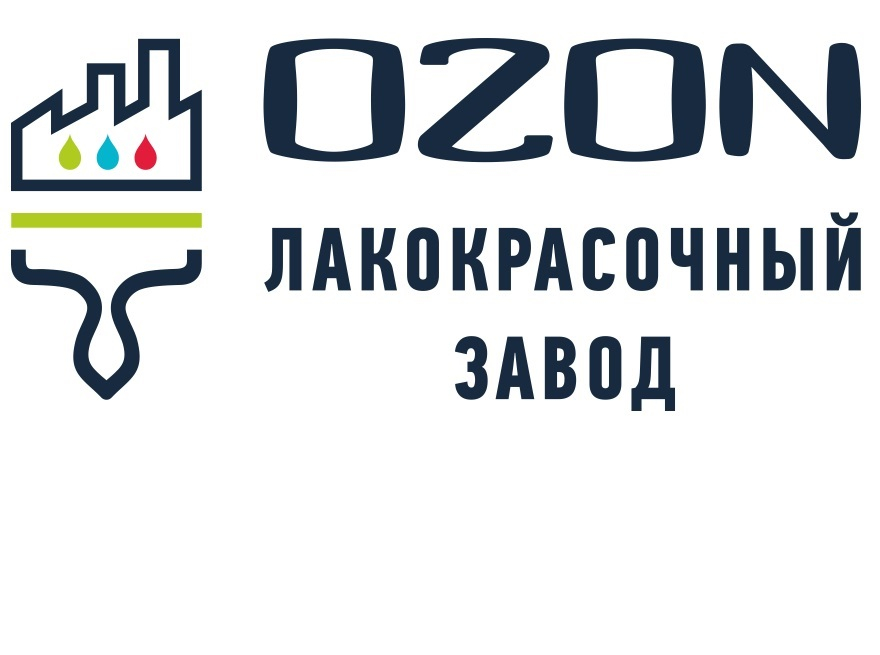 ДОБРО ПОЖАЛОВАТЬ!
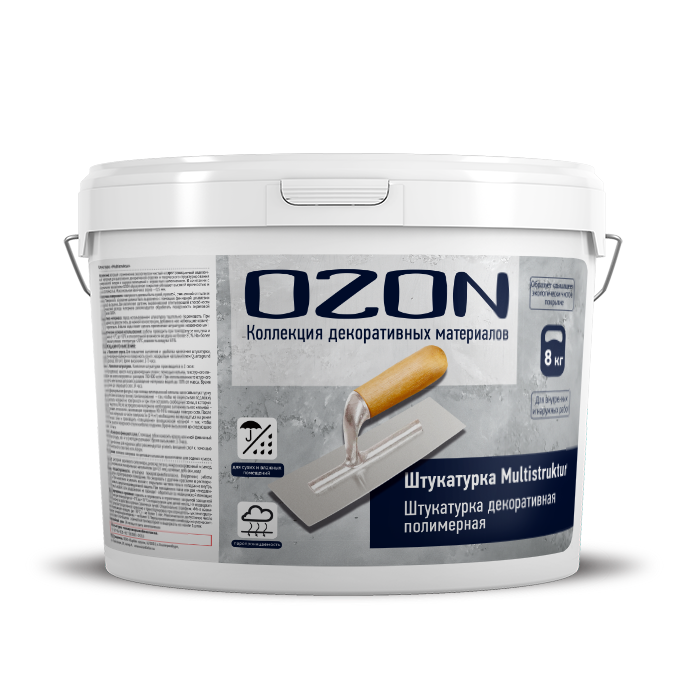 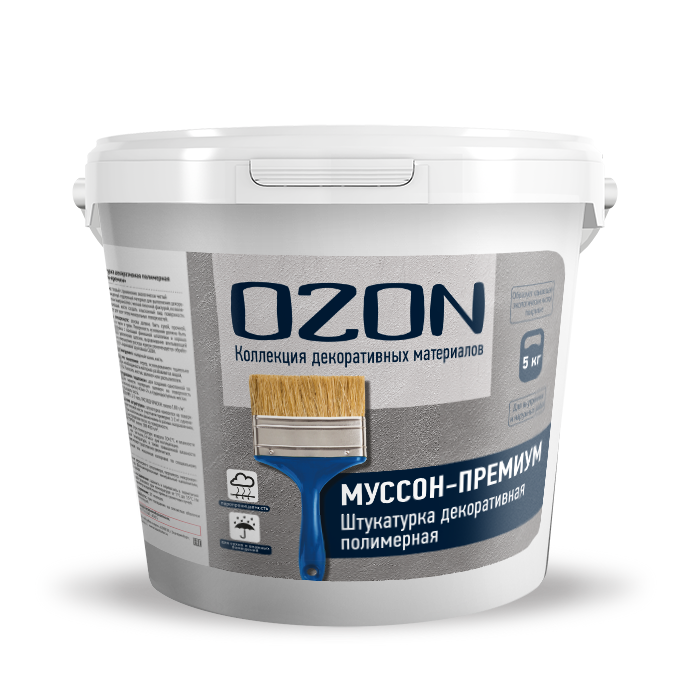 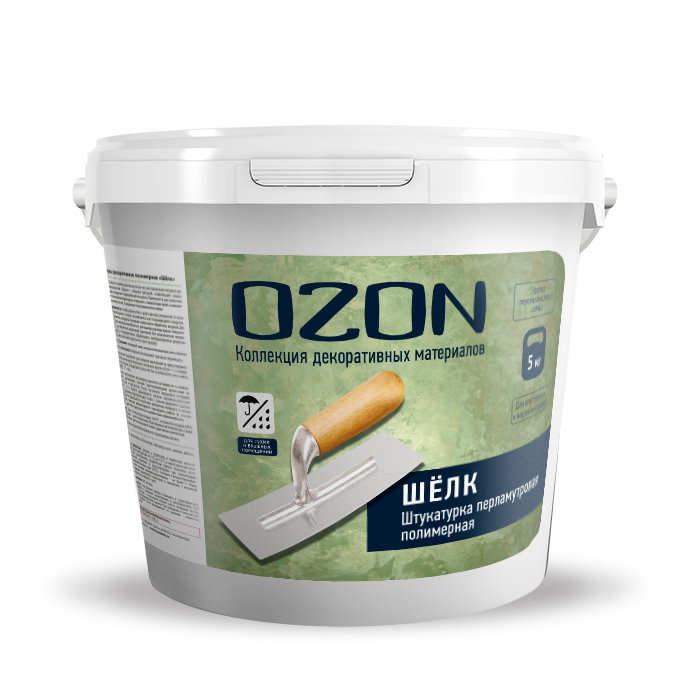 Генеральный директор лакокрасочного завода Озон (ООО «ФАРБЕН ГРУПП») Соколов Александр Эдуардович
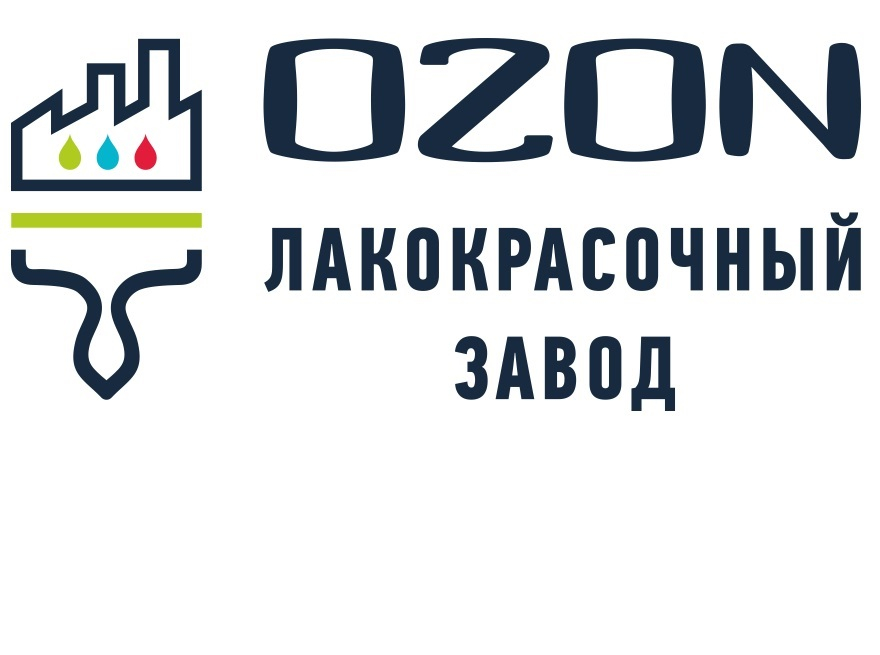 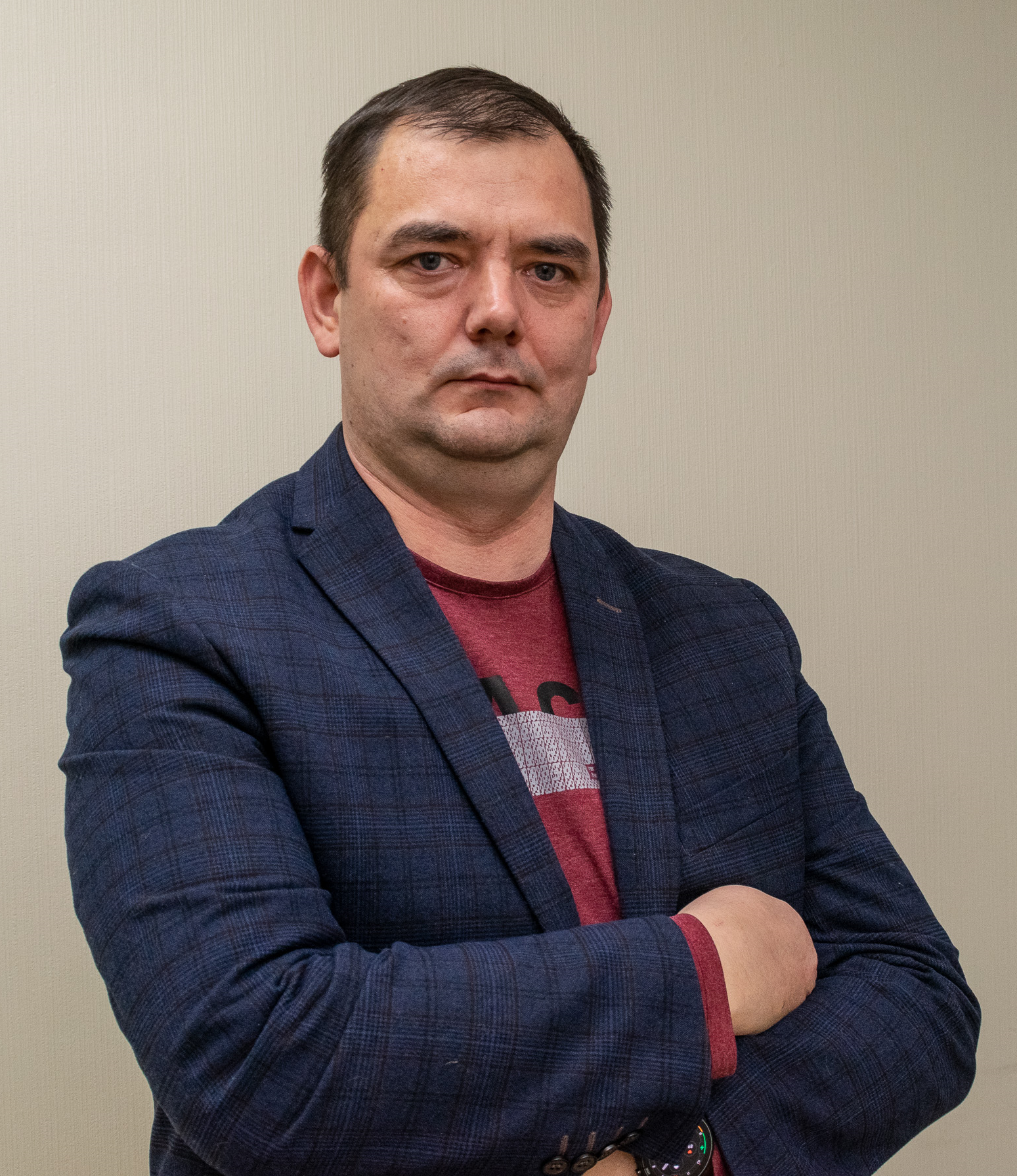 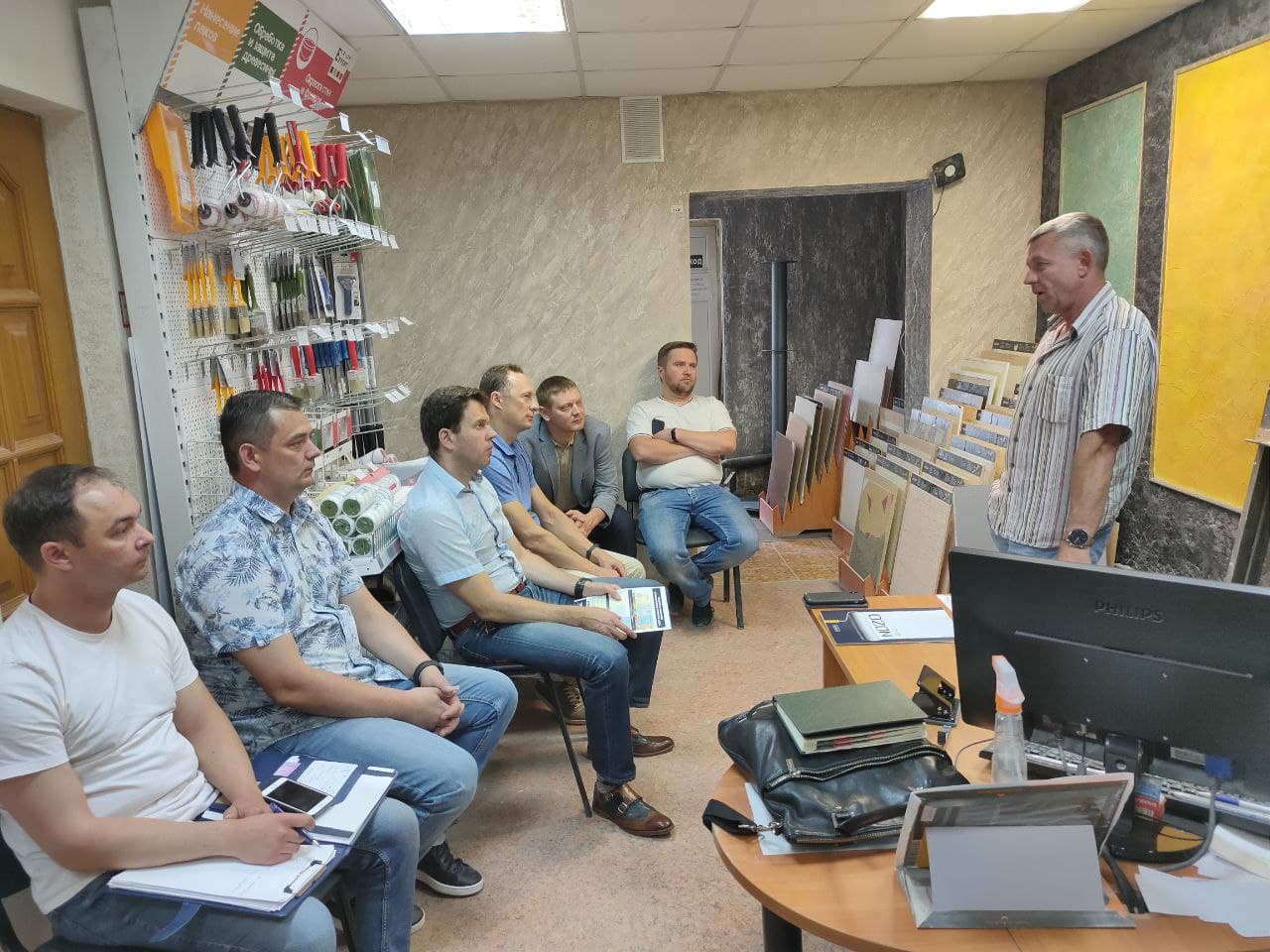 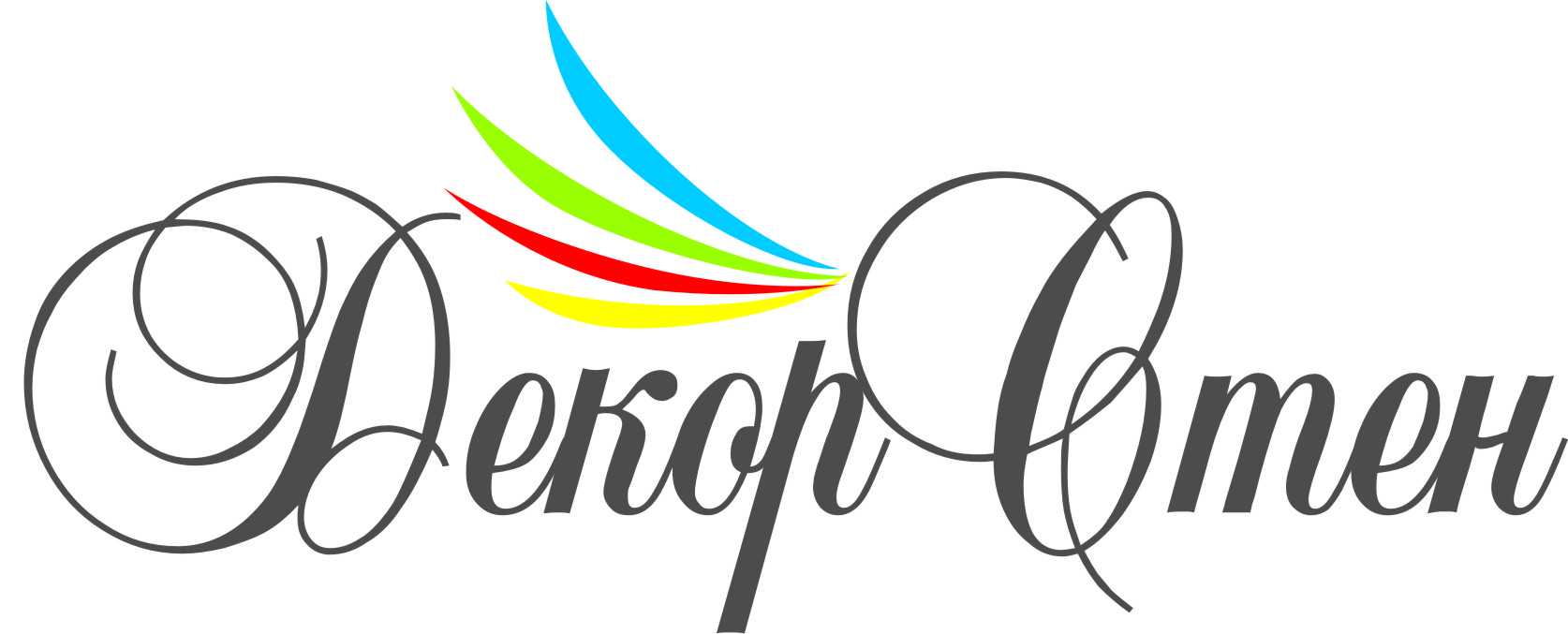 Руководитель компании «ДекорСтен»  Ласьков Сергей Владимирович
Внештатный технический консультант, руководитель направления декоративных покрытий ТМ Haftmann и владелец салона Moler 
Гусаков Антон Сергеевич
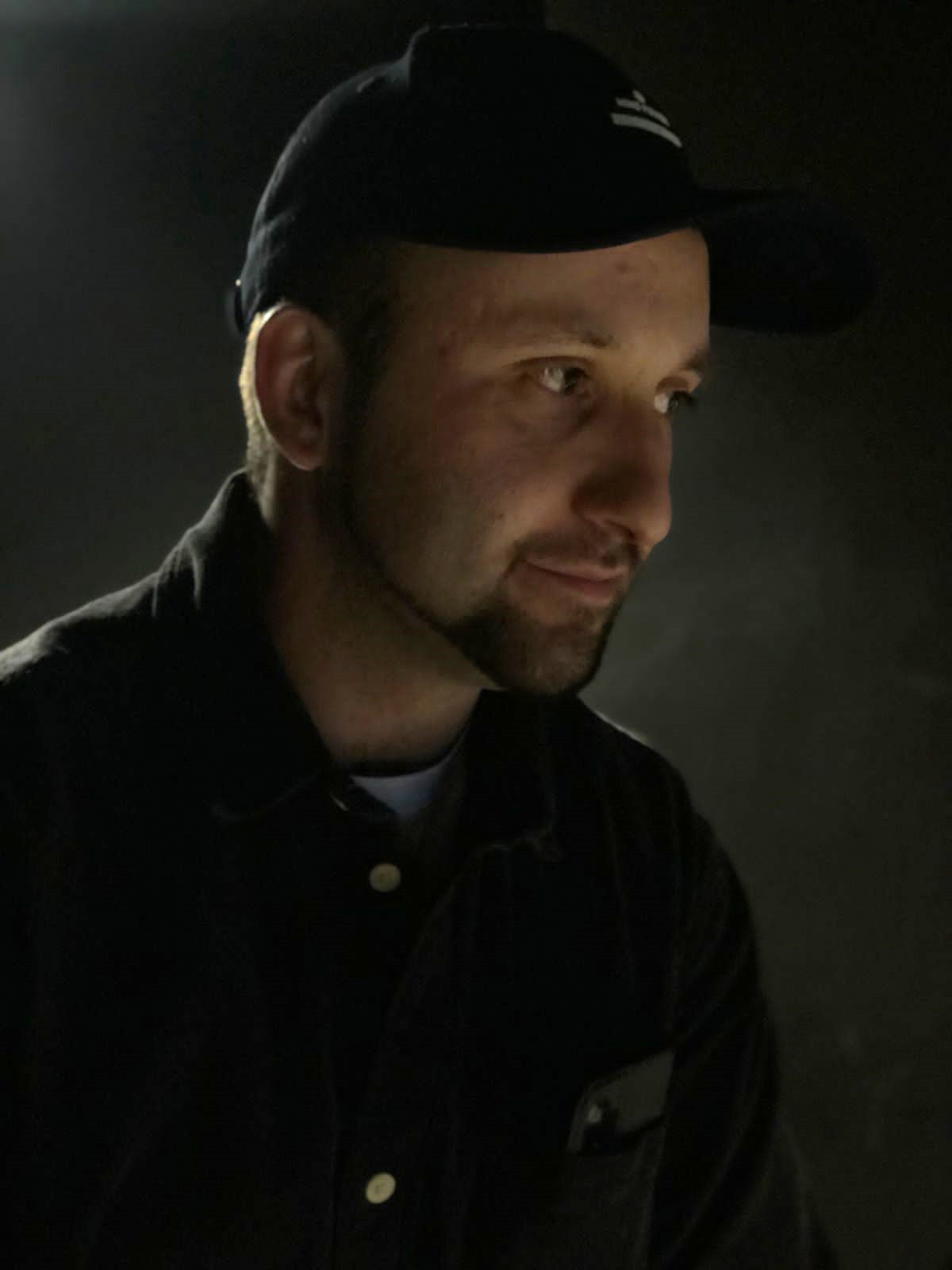 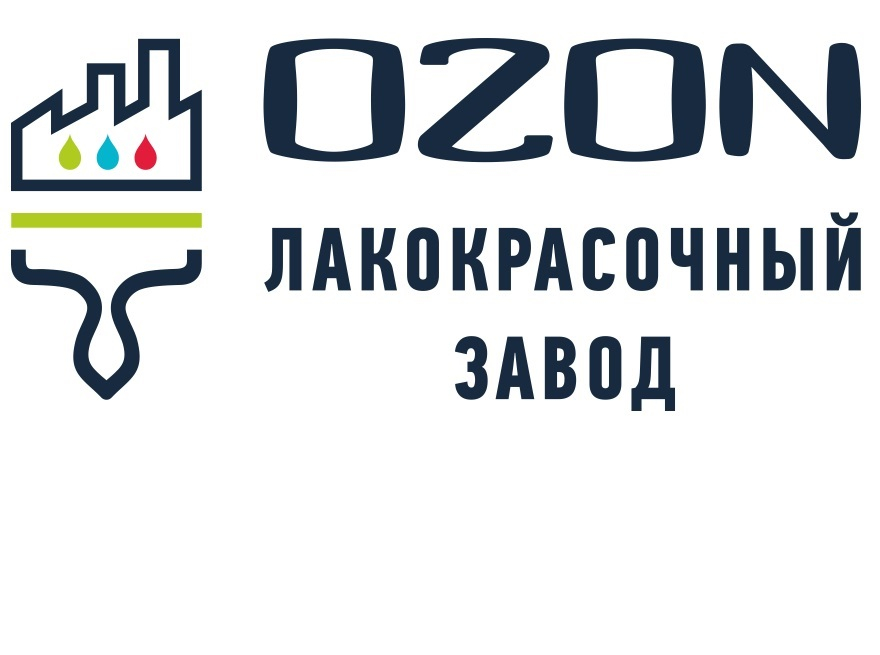 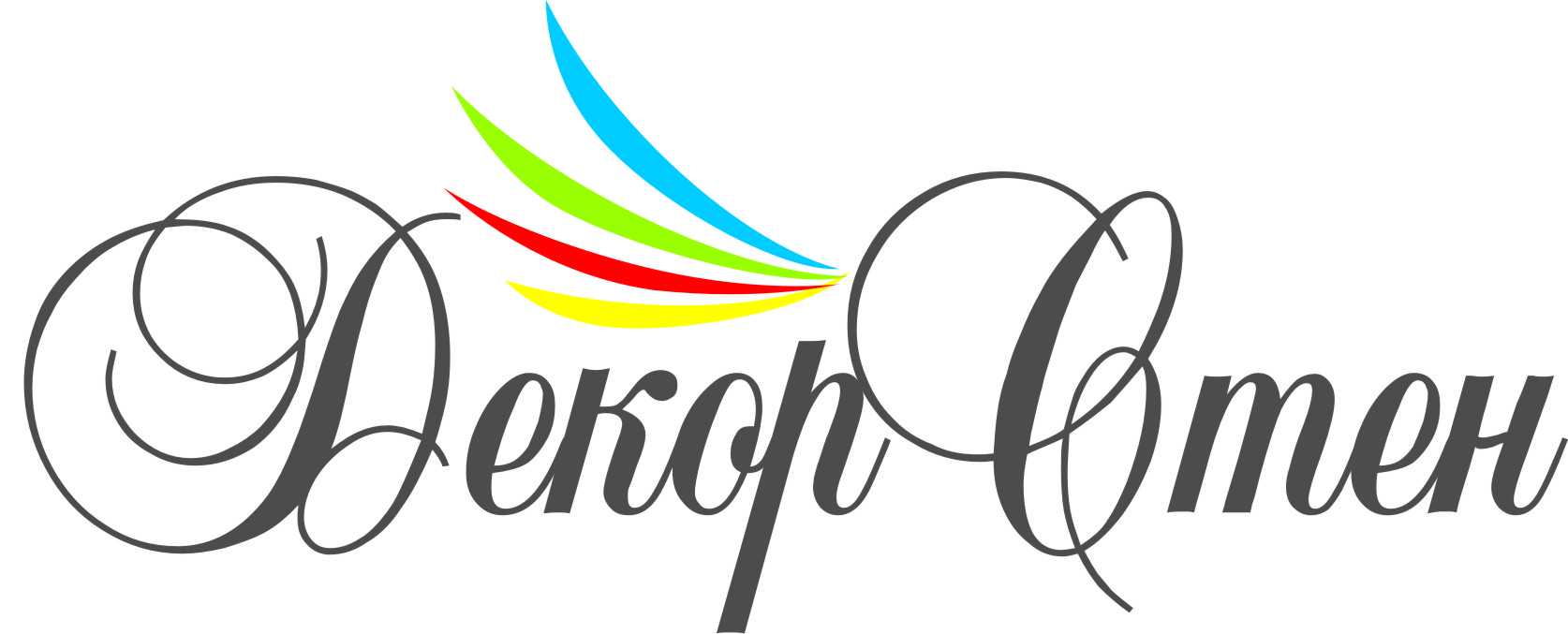 Программа семинара:
12:00 – 14:30      Знакомство с актуальным ассортиментом декоративных штукатурок ТМ «Ozon». Демонстрация техник нанесения «Арт-Бетон», «Шёлк», «Муссон».
14:30 – 15:00       Кофе-брейк
15:00 – 16:00      Знакомство с декоративно-текстильными покрытиями «ДекорСтенов». Демонстрация технологии нанесения.
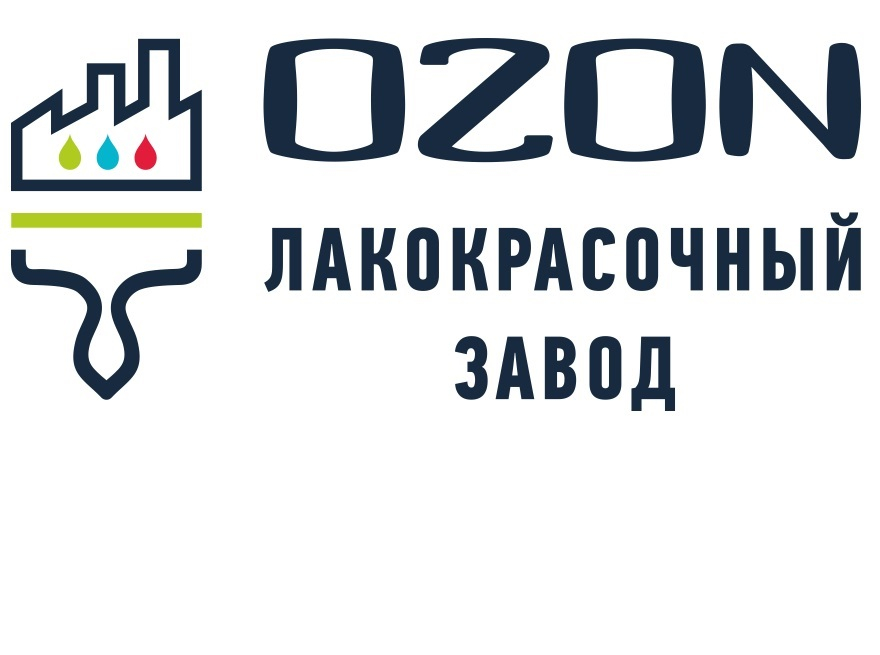 О Заводе:







Производство:
- Краски: интерьерные и фасадные, по дереву, антикоррозионные
- Грунтовки: проникающие, концентраты, наполненные пигментированные, адгезионные кварцгрунт и бетонконтакт)
 Декоративные материалы: текстурные краски и полимерные штукатурки
 Лаки
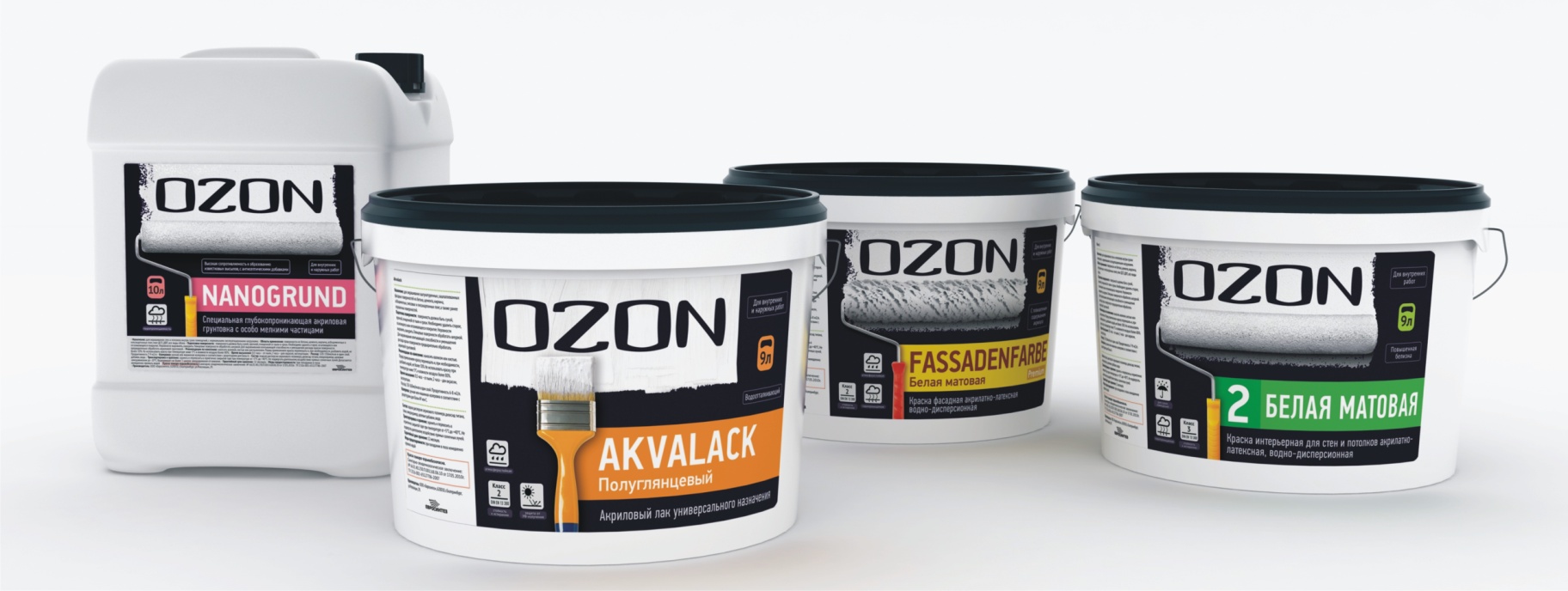 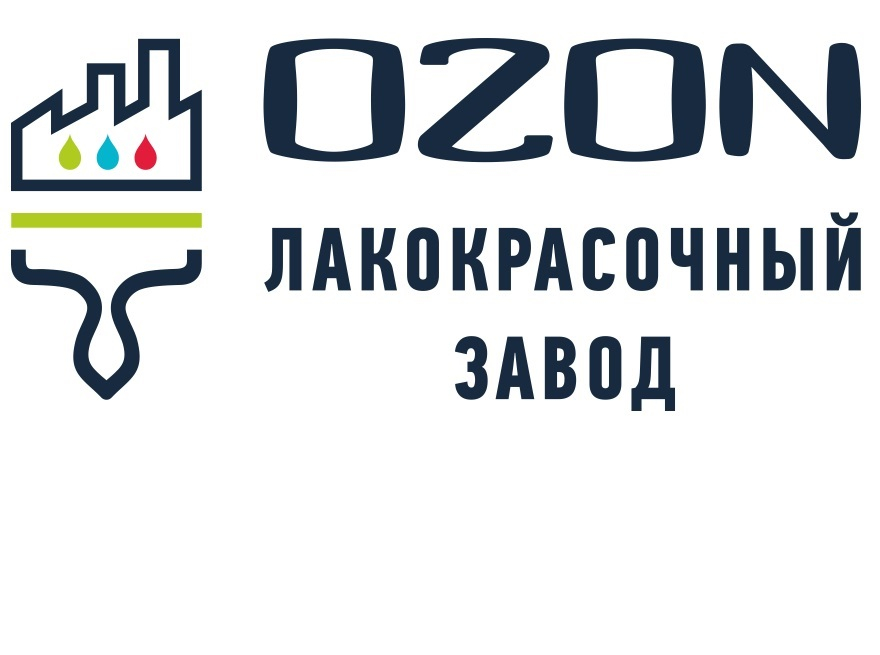 Расположение производства и мощности
Производство находится в г.Екатеринбург, работает уже более 12 лет. Наши текущие производственные мощности составляют более 200 т продукции в месяц по 4-м основным линиям производства: ВД краска, ВД Грунтовки проникающие, ВД Грунтовки вязкие и Штукатурки. 
Ассортимент
а) Компания выпускает достаточно широкий спектр ЛКМ. Однако, ассортимент не является избыточным. Мы даем потребителю возможность выбрать, но не потеряться в предлагаемых вариантах.
б) Вторым пунктом ассортиментной политики является подразделение продукции на "продукцию для профессионалов" и "продукцию эконом-класса". Соответственно, это "средний" сегмент и "низкий" ценовой сегмент. Так, если рассматривать краски для внутренних работ, то семейство "ОЗОН-2", " ОЗОН-7" и "ОЗОН-12" - это материалы для профессионалов (средний ценовой сегмент), а краски  "краска интерьерная" и "краска влагостойкая" - это материалы эконом-сегмента (обозначаются дополнительным признаком "Basic»). То же самое мы можем наблюдать и по фасадным краскам, по грунтовкам и другим материалам.
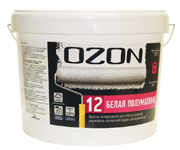 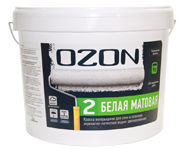 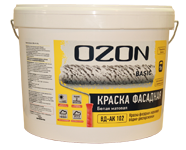 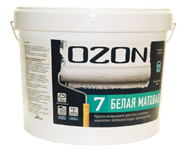 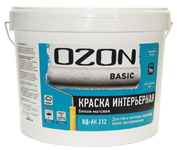 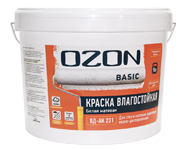 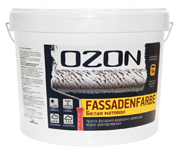 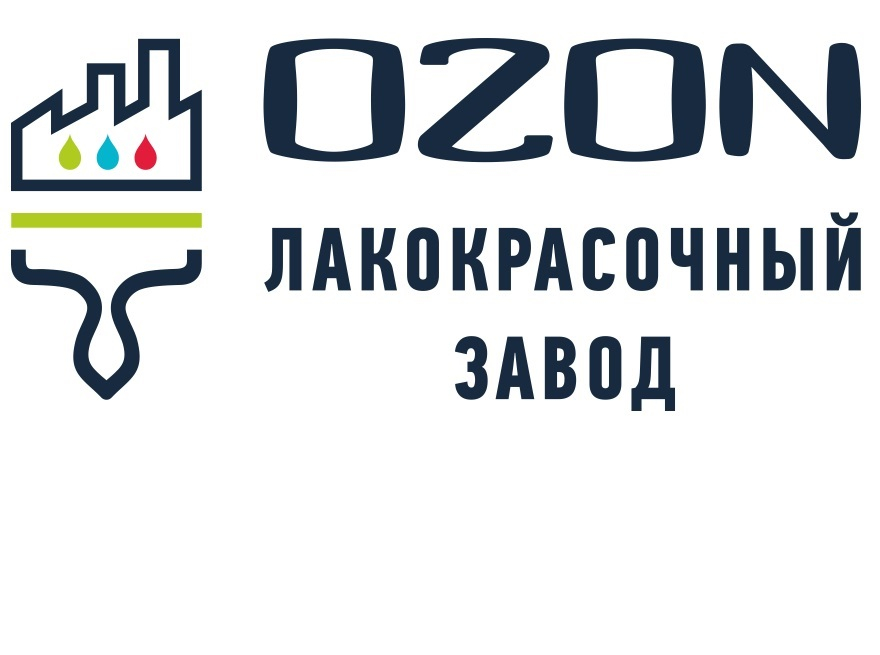 Виды декоративных покрытий
ДЕКОРАТИВНЫЕ ПОКРЫТИЯ ТМ «OZON»


ТЕКСТУРНЫЕ КРАСКИ	ДЕКОРАТИВНЫЕ ШТУКАТУРКИ
для массового строительства		для творческого ремонта
   наносятся валиком или 		наносятся шпателем или  
   текстурным пистолетом			кельмой

текстурным пистолетом
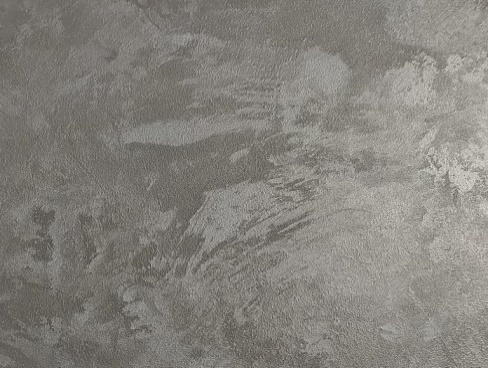 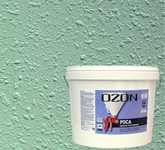 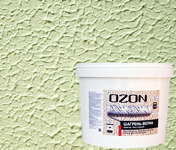 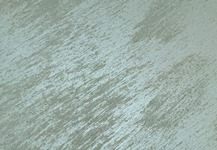 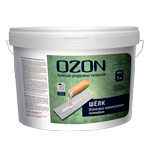 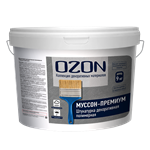 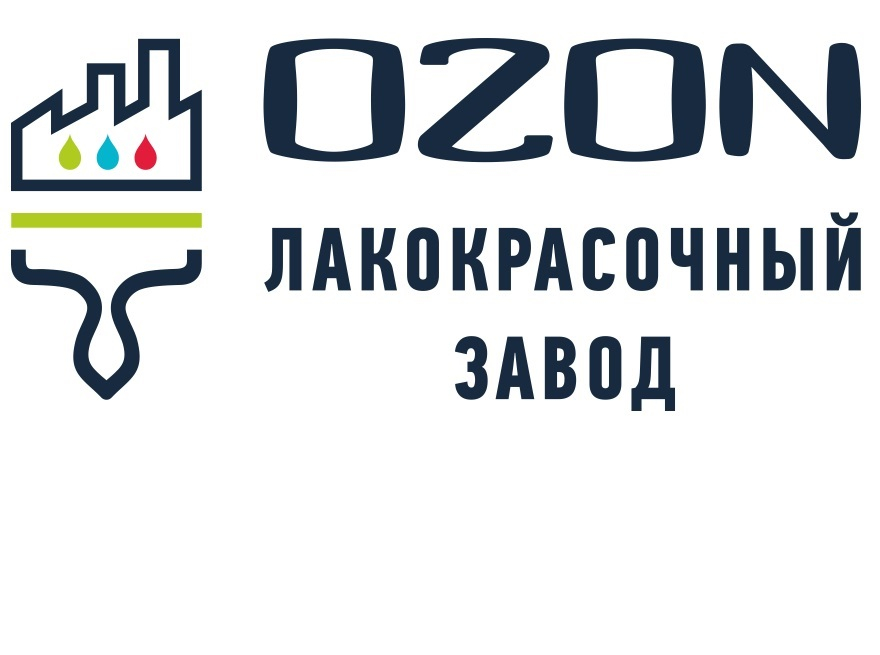 Штукатурка «Multistructur» в технике нанесения «Арт-бетон»
Готовый к применению экологически чистый и паропроницаемый отделочный
материал белого цвета для выполнения декоративной отделки  поверхностей снаружи и внутри сухих и влажных помещений с зернистым
наполнением. В сочетании с финишными покрытиями OZON образуемое покрытие обладает высокой прочностью и износостойкостью. Максимальная
величина зерна 500мкм.
Состав: Дисперсия акрилового сополимера, диоксид титана, микронизированный мрамор,
фракцинированные минеральные наполнители (до 500мкм), целевые добавки, вода
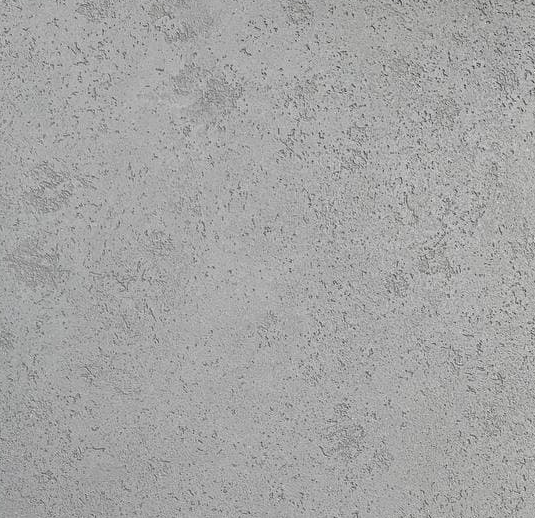 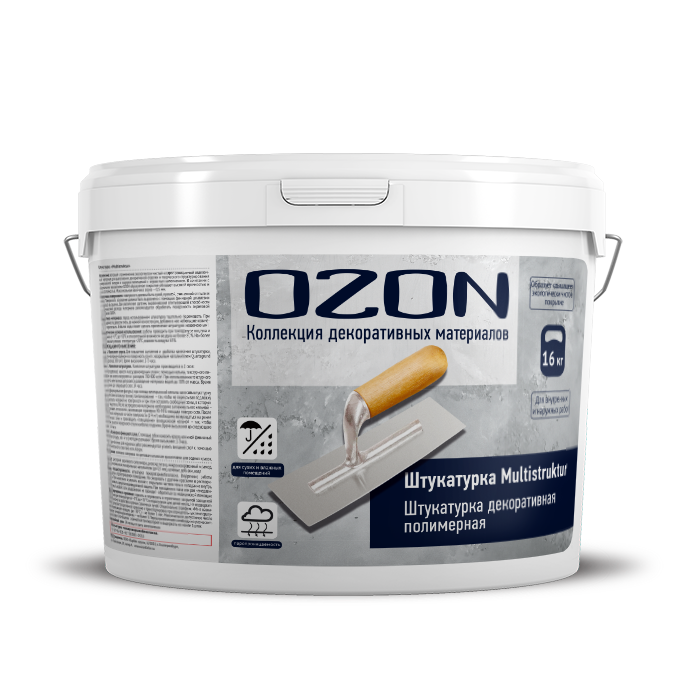 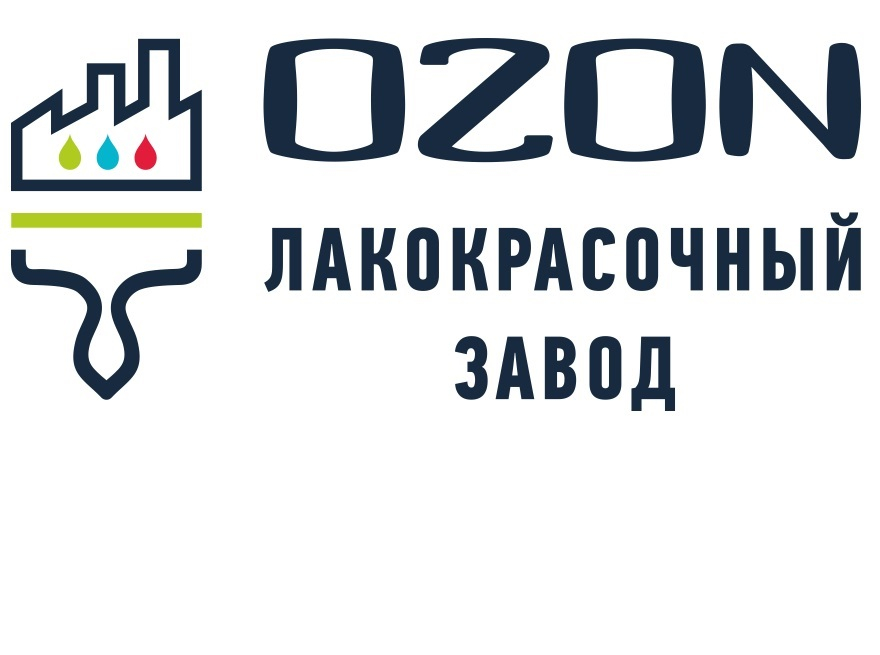 Штукатурка «Multistructur» в технике нанесения «Арт-бетон»
Розничная цена  упаковки 16кг:
5011 рублей
Розничная цена за кг: 
313 рублей

Расход в два слоя: 1,6 кг
Расход в 1 слой: 0,8 кг

Розничная цена за 1 кв. м (в 2 слоя):
501 рублей

Розничная цена за 1 кв. м (в 1 слой):
250 рублей
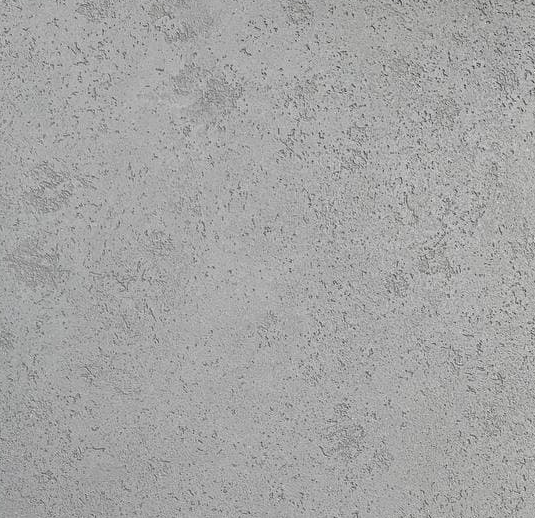 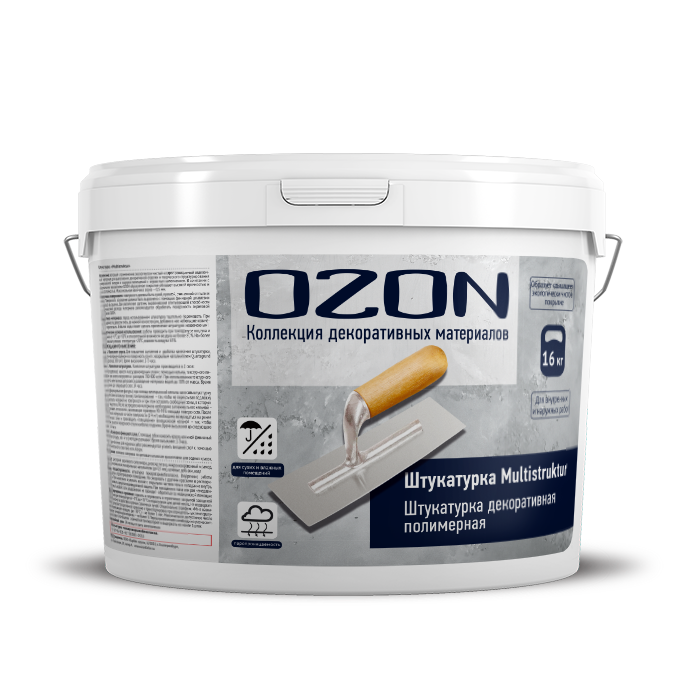 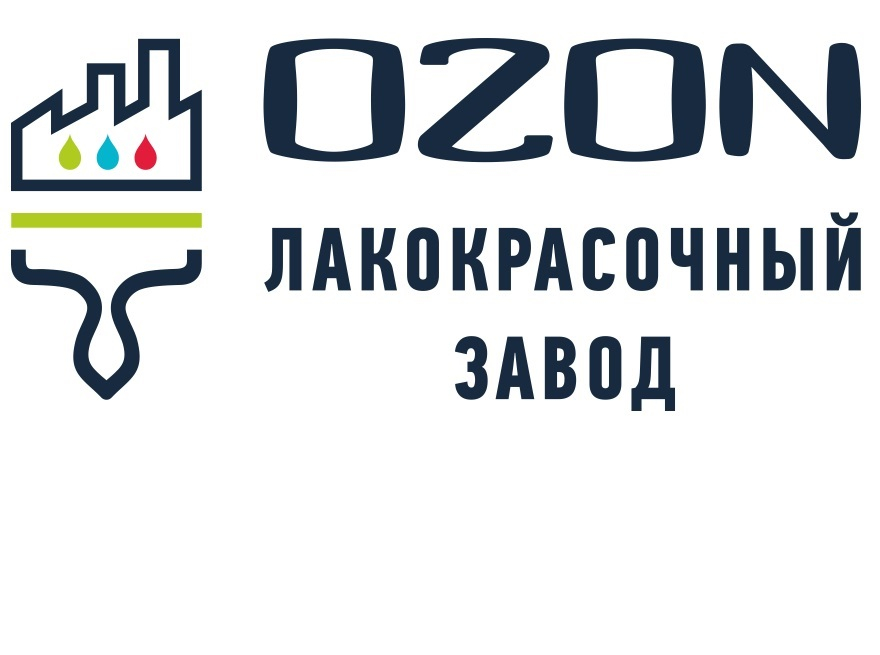 Штукатурка «Multistructur» в технике нанесения «Арт-бетон»
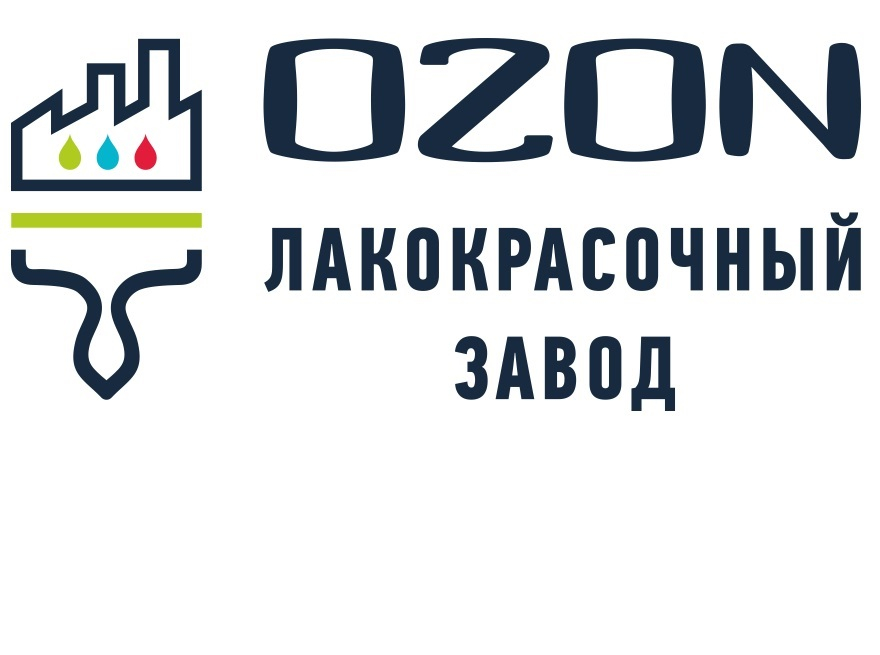 Штукатурка «Multistructur» в технике нанесения «Арт-бетон»
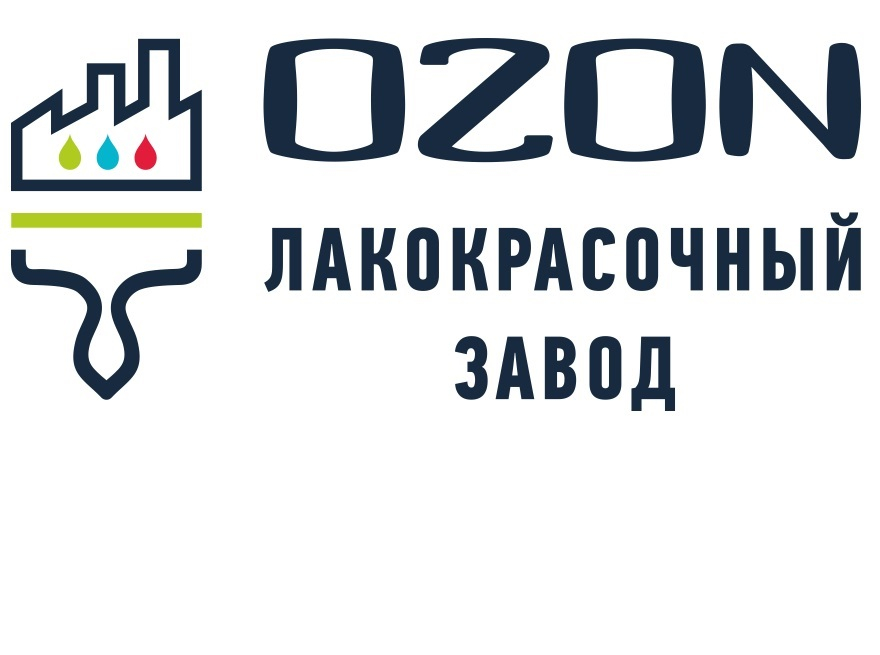 Лак «Финиш-лак»
Предназначен для создания водостойкого финишного покрытия для различных бетонных, кирпичных, каменных и иных поверхностей снаружи и внутри помещений.
Благодаря густой консистенции наиболее эффективен в сочетании с декоративными полимерными штукатурками. При заполнении углублений фактурной поверхности штукатурки позволяет создать эффект высокой интенсивности и глубины цвета (в случае добавления перламутра и/или колеровки лака). Придает поверхности долговечность и водоотталкивающую способность в сочетании с паропроницаемостью. Обладает хорошей адгезией, проникает в поры, подчёркивая и усиливая текстуру. Лак содержит воск, повышающий водоотталкивающие свойства и прочность покрытия.
Производится в двух версиях: полуглянцевым и матовым.
Состав: Дисперсия акрилового сополимера, воск, целевые добавки, вода
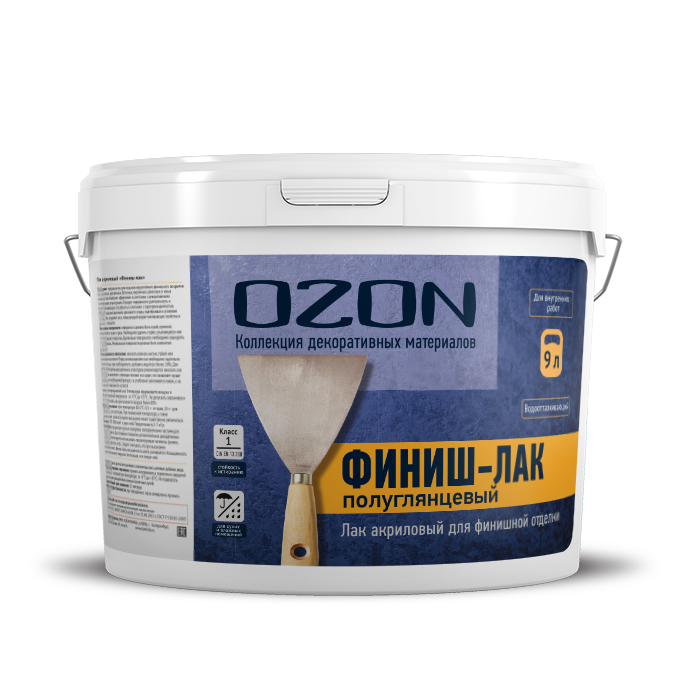 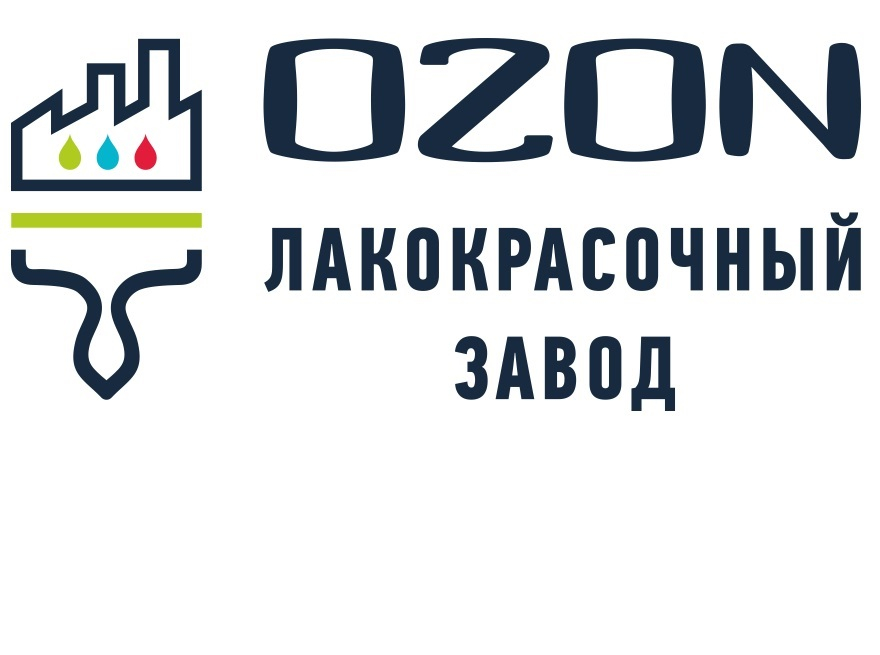 Лак «Финиш-лак»
Розничная цена  упаковки 9кг:
8064 рублей
Розничная цена за кг: 
896 рублей

Расход в 1 слой: 0,2 кг

Розничная цена за 1 кв. м (в 1 слой):
179 рублей
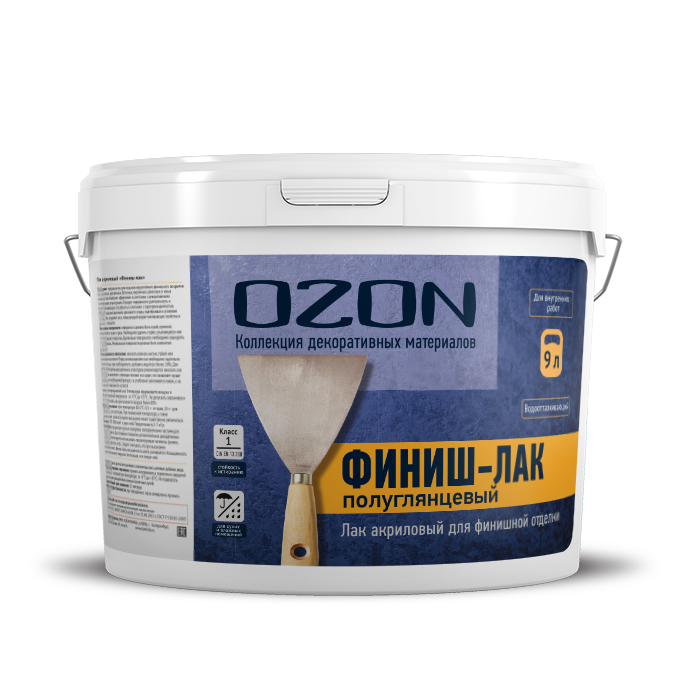 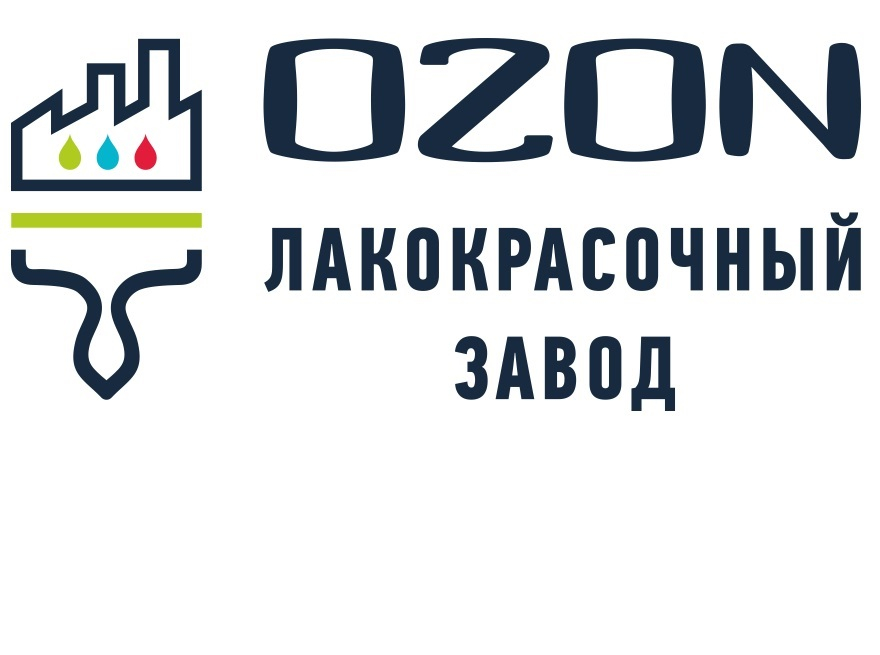 Штукатурка «Муссон-премиум»
Готовый к применению экологически чистый и паропроницаемый отделочный материал светло-серого цвета с перламутровыми переливами для декоративной отделки поверхностей с мелкой песочной фактурой, позволяющей с помощью кисти создать изысканный вид поверхности. Образует прочное и долговечное покрытие, способное перекрывать мелкие трещины, и эффективно применяется для отделки стен с различной эксплуатационной нагрузкой в том числе во влажных помещениях. 
Состав: Дисперсия акрилового сополимера, перламутр, микронизированный мрамор, фракцинированные минеральные наполнители, целевые добавки, вода.
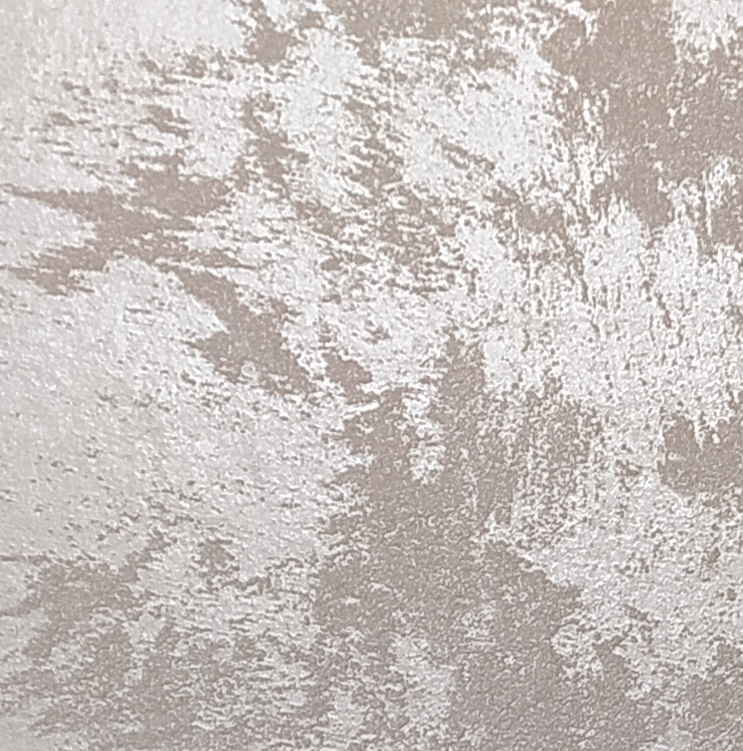 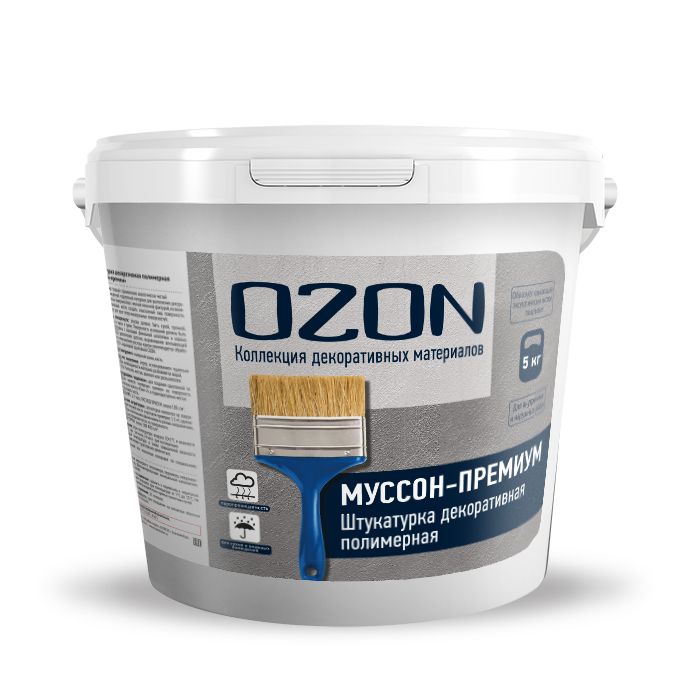 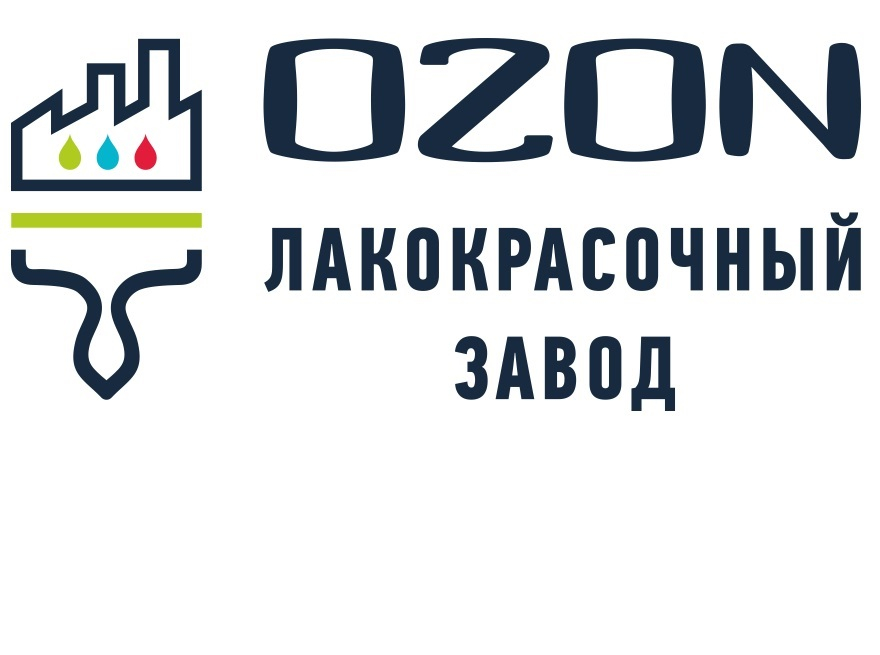 Штукатурка «Муссон-премиум»
Розничная цена  упаковки 5кг:
13000 рублей
Розничная цена за кг: 
2600 рублей

Расход в 1 слой: 0,2 кг

Розничная цена за 1 кв. м (в 1 слой):
520 рублей
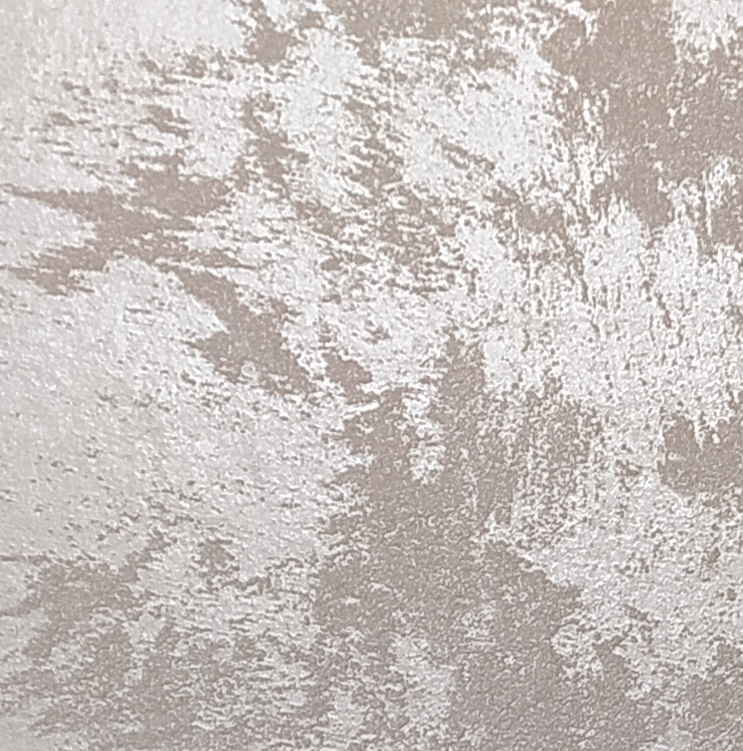 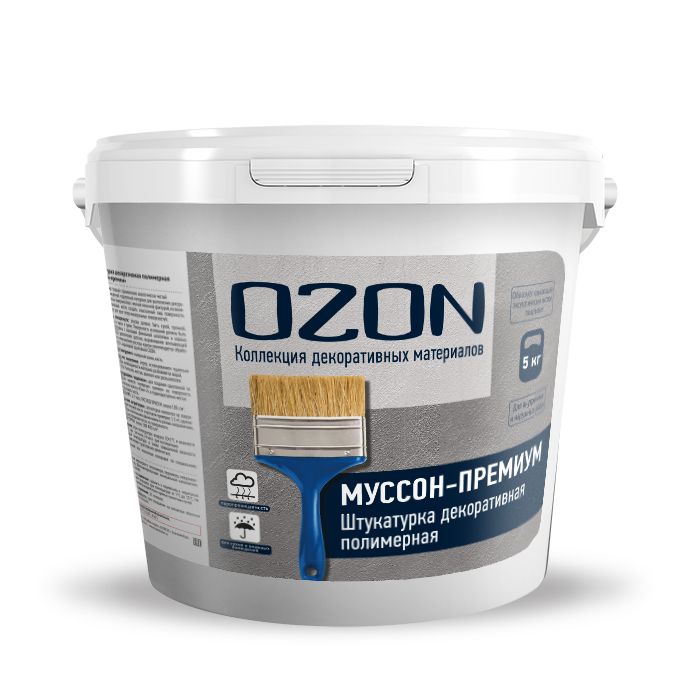 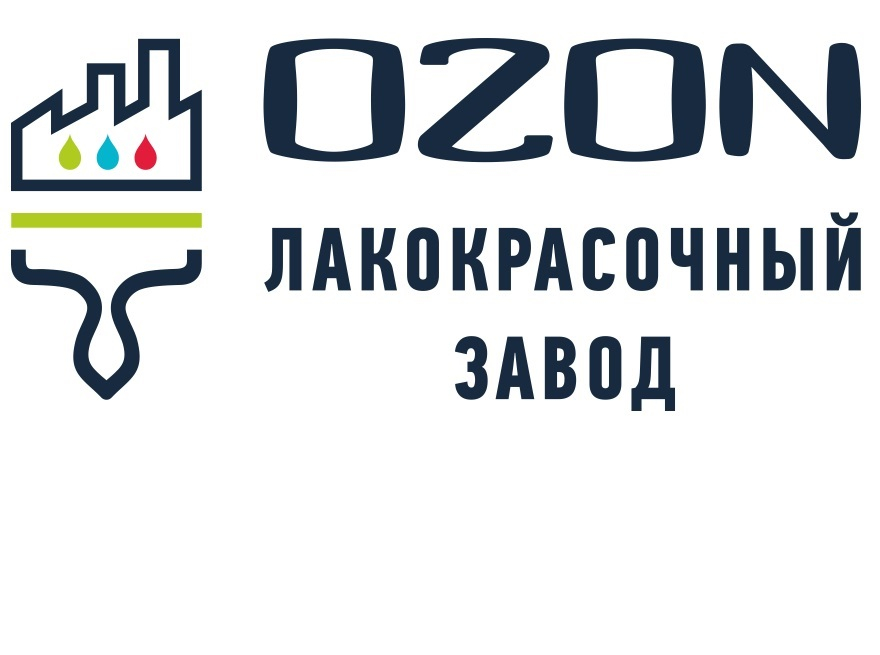 Штукатурка «Муссон-премиум»
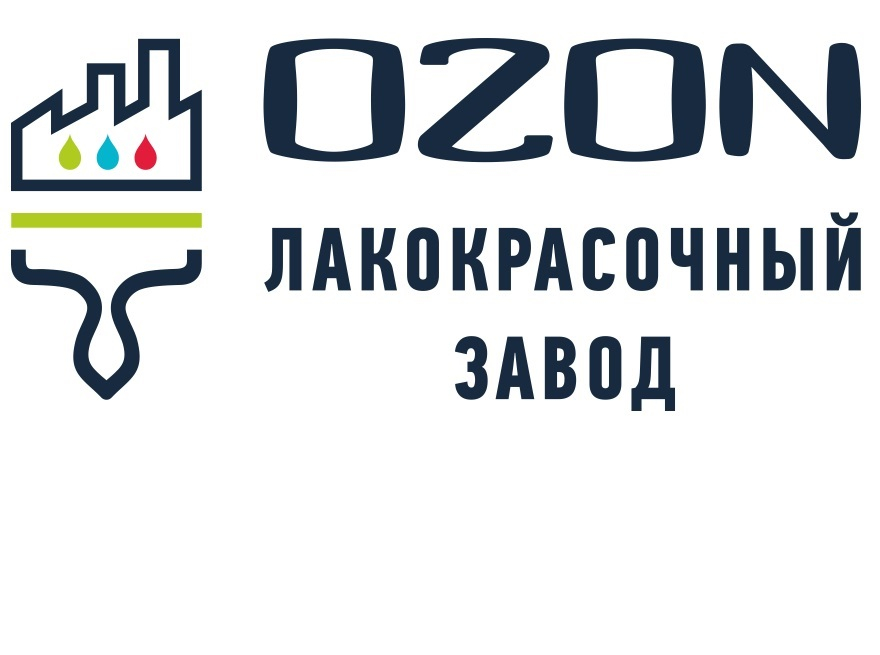 Штукатурка «Шёлк»
Готовый к применению экологически чистый отделочный материал светло-серого цвета с перламутровыми переливами для выполнения декоративной отделки с фактурой, позволяющей создать изысканный вид и ощущение переливающегося шелка. Для внутренних работ. Для влажных помещений, для потолков, для стен и т.п.
Штукатурка образует прочное и долговечное покрытие. 
Состав: Дисперсия акрилового сополимера, перламутр, воск, целевые добавки, вода
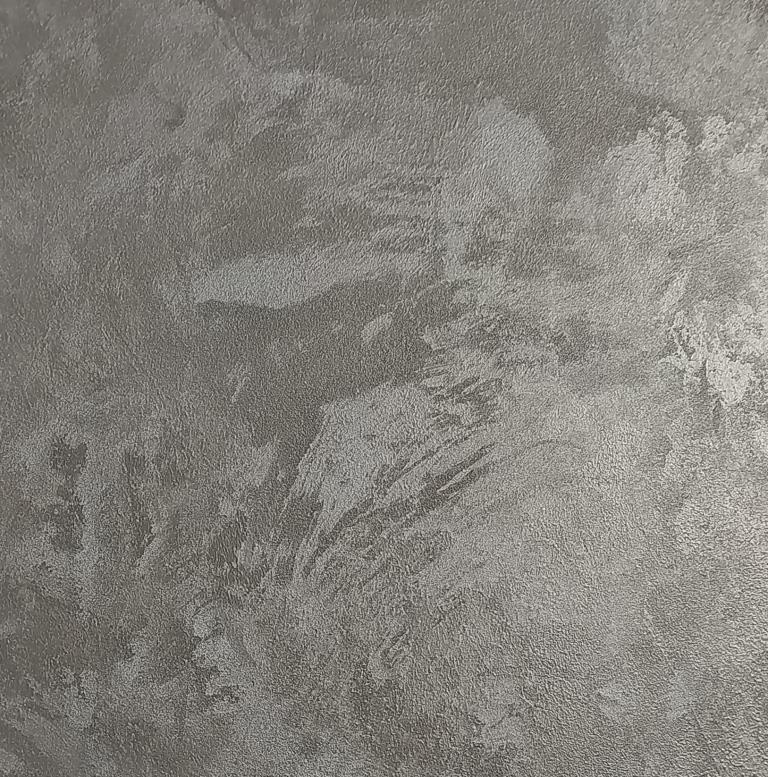 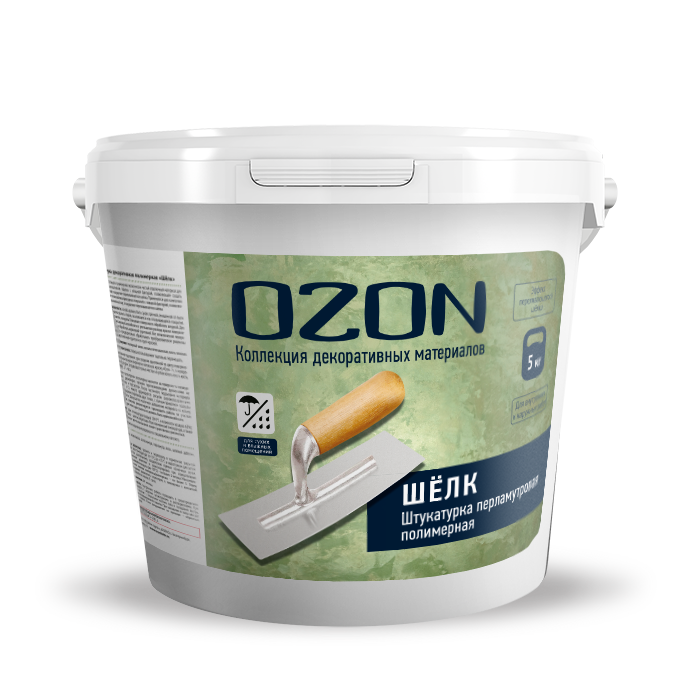 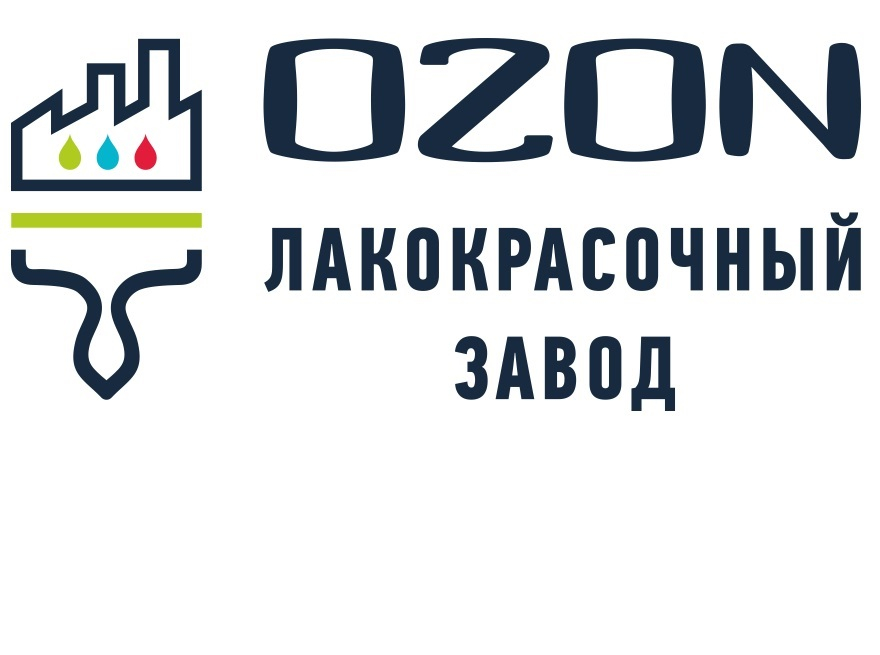 Штукатурка «Шёлк»
Розничная цена  упаковки 5кг:
13000 рублей
Розничная цена за кг: 
2600 рублей

Расход в 1 слой: 0,2 кг

Розничная цена за 1 кв. м (в 1 слой):
520 рублей
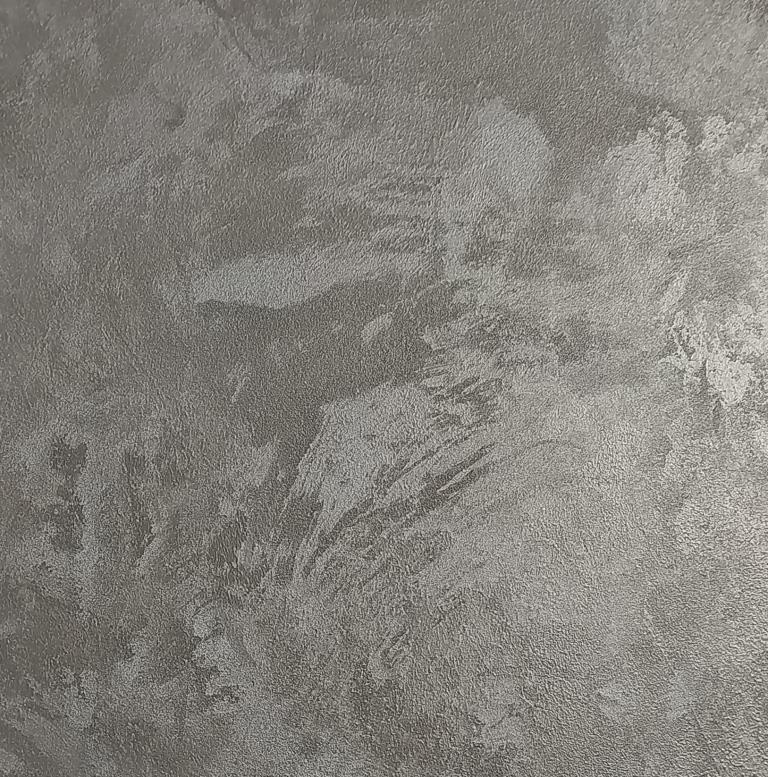 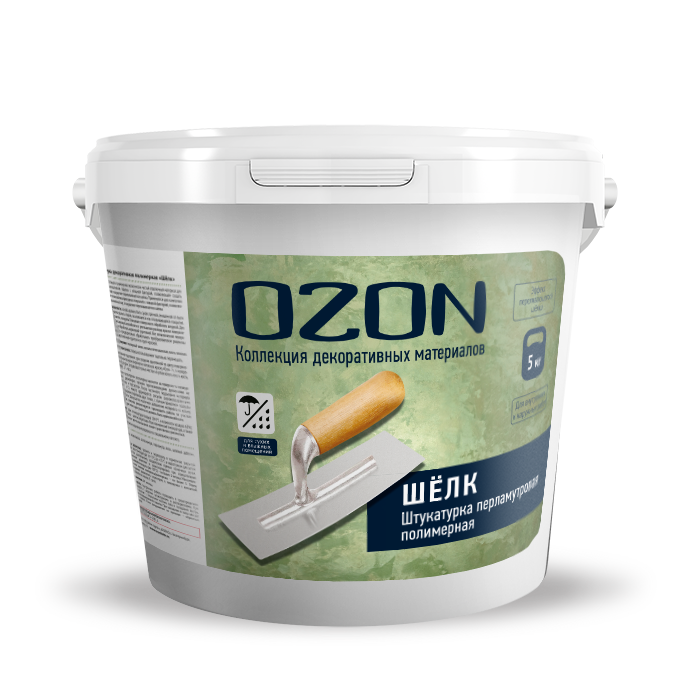 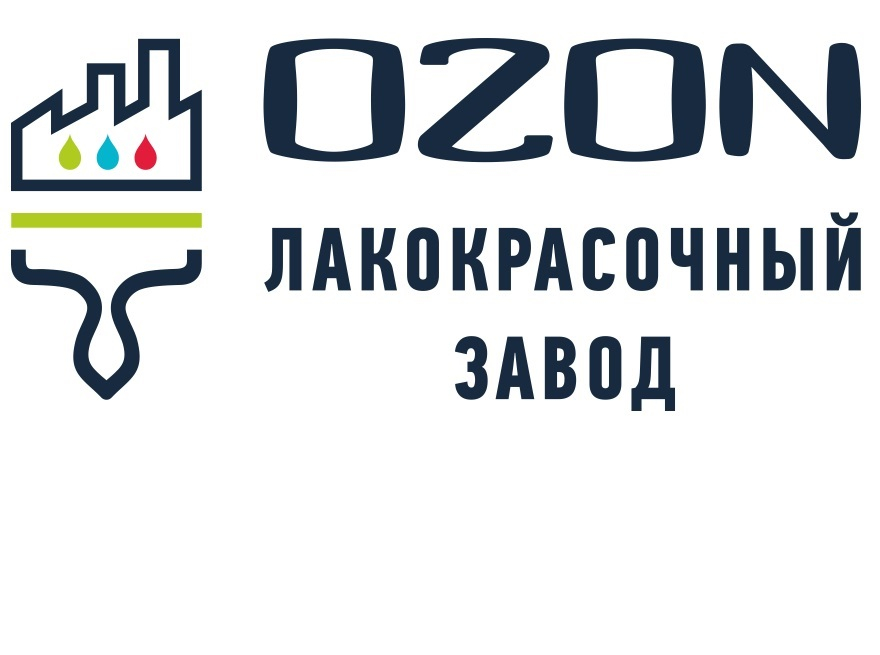 Штукатурка «Шёлк»